The uniqueness of “wisdom” literature
God
God
Man
Man
“A wise child usually brings joy to her parents”
“Thus saith the Lord”
1
What is “wisdom”?
From Dictionary.com (21st century AD): 
	1) Knowing lots of stuff AND 
	2) Knowing how to use it
From ancient times (21st century BC):
	Almost a universal search, 
to learn by observation of the world and human 	experience 
how the Creator designed the creation to function 
and then ordering one’s behavior in accordance with 	that plan 
to achieve life as it’s supposed to be.
2
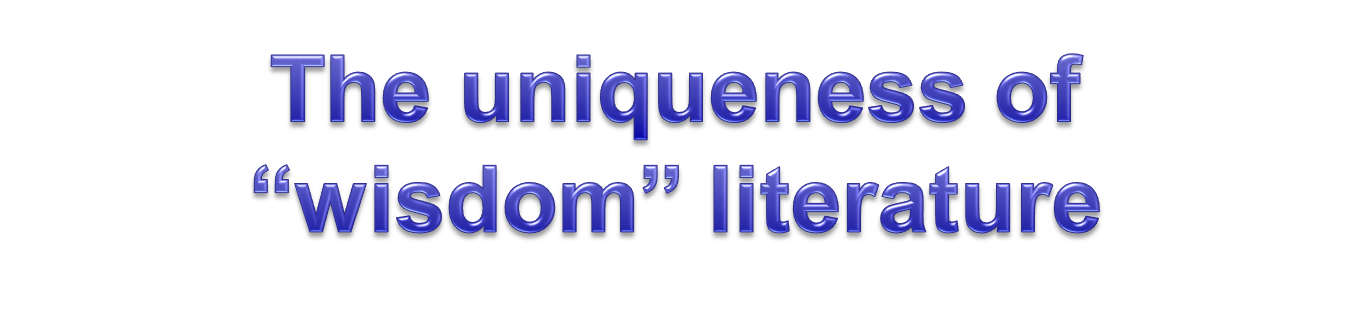 God
God
Man
Man
“A wise child usually brings joy to her parents”
“Thus saith the Lord”
3
Special versus General Revelation
Truth:
The sum of all
that God knows
Bible
What man can know
Wisdom
Wisdom
Special 
revelation
Literature,
Psychology,
Science
4
Biblical wisdom: foundational assumptions
A particular attitude toward all of  reality, a comprehensive worldview, a UNI-VERSE where there is no dichotomy between secular and sacred. All of life (work, play, romance, speech) is the domain of wisdom.
Assumes that God embedded truth (secrets (laws & active, functioning principles) about how things work) within all of reality—(physical and spiritual to mention a few)
Assumes that essential answers can be learned from experience & careful observation
5
[Speaker Notes: A particular attitude toward reality: A way of looking at one’s life as a whole, how we Play & Pray & Rest &  Worship & Relate
 God embedded truth in reality: The more you look the more you’ll find coherence, patterns and a good way to do things based upon a created order. Like discovering an owner’s manual for life. Laws of coherence and order embedded into the physical order are the basis for the disciplines of math, physics, science. There are social and spiritual laws as well to be discovered.  Why do we like games? We like to master things and figure things out…
If you search for wisdom like Gold and dig for it like silver you’ll find it.]
God embedded the universe with order . . . if you live in accord with its rules you’ll do well, if not you have yourself to blame
		Pro 1 & 1 John 1:9
		Psa 51
		Vocation, relationships
“Hedonism”is next to godliness---because God’s ways lead to life, now
	Study finds that avoiding lies can improve your health
Persuasion is based upon consensus, appealing to what all know to be true rather than Divine directive.
6
[Speaker Notes: God embedded with order: If you live according to his rules, life will go well. Abundant life is to be had when living as God has instructed. To ignore that order is to foolishly risk life and lose. You alone are to blame. See Proverbs 1 and contrast with 1 John 1:9: Note Psalm 51 where David receives forgiveness AND consequences. You scoot along not taking classes seriously and find yourself very mediocre in your field without distinguishing expertise and can’t get a job and you ask forgiveness. Ignore God’s rules for relationships and get in to a relationship that isn’t healthy…

Hedonism is next to godliness: Classical hedonism which asks the question “what is good for me?” has the same answer as “what is godliness?” because what is truly satisfying and life-giving for a human being is to live in relationship with God. The truly good life (which you would enjoy if you had really experienced it) is found only in God. This is why Jesus said, I came for abundant life, and take my yoke upon you for it is easy and the burden is light” and why John Eldredge has made a career out of Journey of Desire. This is also why the adulterer is not only sinful, but stupid. Adultery does not lead to the good life. Promiscuity versus purity is stupid. Deception versus integrity is stupid. Laziness vs. work is stupid. These are not simply moral values but life-giving values.
Persuasion is based on consensus: No “Thus saith the Lord” but rather obvious experiences which one can see. See how many reasons not to commit adultery can be found in Proverbs 1-9.]
God
God’s
Image
Rational
Relational
Physical
/ sexual
Rulers
Ruth
Classical Hedonism
"What is good for people?"
Abusive Rulers
Sub-
Human
Irrational
Anti-Relational
Judges
Death & abuse
7
God embedded the universe with order . . . if you live in accord with its rules you’ll do well, if not you have yourself to blame
“Hedonism” is next to godliness
Persuasion is based upon consensus, appealing to what all know to be true rather than Divine directive.
Skim over Proverbs 2, 5-9 and see how many different persuasions (reasons) you can find for avoiding immorality. Write them down and we’ll compile them as a class.
8
[Speaker Notes: Persuasion is based on consensus: No “Thus saith the Lord” but rather obvious experiences which one can see. See how many reasons not to commit adultery can be found in Proverbs 1-9.]
leads to death
9
leads to death
no returning from it
lose your best years and wealth
God is watching you
it consumes your body
take away honor and leaves disgrace
you’ll earnings will end up in a foreigners house
leads to sheol
don’t know when the husband will return… face smashed
calamity will come
10
Biblical wisdom: the books
Job: Wisdom for motives & serving—the exception to the normal wisdom rule.
Psalms: Wisdom for responding to life
Proverbs: Wisdom for living life
Ecclesiastes: Wisdom for enjoying life
Song of Songs: Wisdom for anticipating marriage
11
Interpretive Principles
#1 Not Usually Prophecies or Promises
Usually Very general
Exceptions do exist
12
Ever seen an exception to one of these?
15:1 A gentle answer turns away wrath, but a harsh word stirs up anger
13:21 Misfortune pursues the sinner, but prosperity is the reward of the righteous
10:27 The fear of the Lord adds length to life, but the years of the wicked are cut short.
10:1 A wise son brings joy to his father, but a foolish son grief to his mother.
13
Interpretive Principles
#1 Not Usually Prophecies or Promises
Usually very general
Exceptions do exist
A spectrum on the "guarantee vs principle" scale exists
Pro 3:5-6
Pro 10:27
Always                                           Much of the Time
14
[Speaker Notes: Job is actually a balance to this… showing us that there are exceptions… if you do righteously you’ll generally enjoy life more! And in some sense he did in the long run, but certainly not in the short run.]
Interpretive Principles
#2 “Opposing” proverbs occur
Compare: “haste makes waste” and
“He who hesitates is lost”
26:4 “Do not answer a fool according to his folly or you will be like him yourself.”
26:5 “Answer a fool according to his folly, or he will be wise in his own eyes.”
15
Interpretive Principles
#3 A few are anachronistic . . . covenant conditioned
Physical prosperity
Honor the Lord with your wealth, with the firstfruits of all your crops; then your barns will be filled to overflowing, and your vats will brim over with new wine.
Casting lots
16
Interpretive Principles
#4 Hyperbole, or deliberate overstatement for emphasis is not unusual.
15:4 The tongue that brings healing is a tree of life.
2:18 For her house leads down to death, and her paths to the spirits of the dead.  None who go to her return or attain the paths of life.
17
[Speaker Notes: Here we see a blending of poetry and wisdom, or another way, Wisdom often includes poetry so that we often have an overlap here.]
Interpretive Principles
#5 Figurative language is used for impact and vividness
25:25 Like cold water to a weary soul is good news from a distant land.
11:22 Like a gold ring in a pig’s snout is a beautiful woman who shows no discretion
18
Wisdom from where?
Wisdom only comes when you stop looking for it and start living the life the Creator intended for you.
A brave man dies but once--a coward many times.
Beware of the man who does not talk and the dog that does not bark.
The good-looking boy may be just good in the face.
19
Most of us do not look as handsome to others as we do to ourselves
Even animals have their taboos.
When man moves away from nature his heart becomes hard.
Cherish youth, but trust old age.
20
The one who tells the stories rules the world.
Some are smart but they are not wise.
He who has great power should use it lightly.
Great chiefs prove their worthiness.
Death always comes out of season.
21
Those that lie down with dogs get up with fleas.
After dark all cats are leopards.
A good chief gives, he does not take.
Those who do not fear God are not strong.
A good soldier is a poor scout.
The bird who has eaten cannot fly with the bird that is hungry.
Soooo . . . Where do these come from?
22
God embedded the universe with order . . . if you live in accord with its rules you’ll do well, if not you have yourself to blame
“Hedonism” is next to godliness
Persuasion is based upon consensus, appealing to what all know to be true rather than Divine directive.
Skim over Proverbs 2, 5-9 and see how many different persuasions (reasons) you can find for avoiding immorality. Write them down and we’ll compile them as a class.
23
[Speaker Notes: Persuasion is based on consensus: No “Thus saith the Lord” but rather obvious experiences which one can see. See how many reasons not to commit adultery can be found in Proverbs 1-9.]
24
Persuasion in Proverbs
First reason…2:7 upright live successfully.
5:10 , lose wealth
2:21 cut off from land
God sees 5:21
5:23, die for lack of self-control
You’ll become poor
Loss of honor, reputation, 5:9
Jealous husband
Destroys himself
Guilt , regret
Give away the life and energy
Destroys the soul
Highway to death
Disease will consume your body
Skim over Proverbs 2, 5-9 and see how many different persuasions (reasons) you can find for avoiding immorality. Write them down and we’ll compile them as a class.
25
Injure yourself
It will cost your life
Immorality can be addicting
Leads to bitterness
Permanent consequences… one-way door
You won’t be innocent.
You’ll perpetuate wisdom or foolishness… has consequences for your kids
Sin has serious physical consequences
You will not enjoy the comfort and community of God’s people
Everyone is susceptible… it could happen to you easily.
26
Jealousy might get you clobbered.
Physical clobbering & social clobbering
You’ll be reduced to a loaf of bread.—the only worth of your soul is a wage.
You could die
You are in deep trouble
Waste your life
Lots of mental regrets
You won’t get away with it
You’ll be cut off from the land, community
27
Lose prosperity or riches or strength
Regret it when you’re old
Possible death
Trapped by lies & habits
Affects a LOT of people
Destroy your soul
Can’t blame it on anyone else
Torn from the land—not enjoy good life in the land
Shame never wiped away
God sees when others don’t
It’s stealing what doesn’t belong to you
Shows you have no discernment
Makes you poor
Your soul or intimacy is reduced to a wage.
God hates sin
28
Reasons from “wisdom” not to adulterize
You won’t find life you’ll find deadness,
Looks good, but tastes really bad.
2:22 Outcast from society, shunned.
6:33 Wound & dishonor
5:9 Give honor to others
6:31 payback 7x & house
7:26 Sometimes the best or strongest fall
6:26 become poor
9: guest are in the depth of grave
29
Breaks covenant with God
Bitter end
Foolish
Consequences
Instability in relationships
God sees when others don’t
Loss of honor
Reduces one from a person to a means of livelihood 
Pain and mourning
30